Introduction to Change DetectionLecture 3: Band ratios and image transformations
Instructor: Lila Leatherman (they/them)

November 17-18, 2020
Course Agenda
Day 1 – Morning
10:00-10:45 – Presentation: Course overview and image selection and preparation
10:30-10:45 – Demonstration: Overview of GEE
11:00-11:10 – Break
11:10-11:30 – Presentation: Image correction
11:30-12:00 – Demonstration: Creating cloud-free composites in EE
Tasks to complete before the next session: Exercise 1 + 2
Day 1 – Afternoon
2:00-2:30 – Presentation: Band ratios and image transformations
2:30-3:00 – Demonstration: Identifying significant landscape change
3:00-4:00 – Q&A and Exercise Help
Tasks to complete before next session: Exercise 3
Course Agenda
Day 2 – Morning
10:00-10:45 – Presentation: Image standardizations and image differencing
10:30-11:00 – Demonstration: Calculating z-scores
11:00-11:10 – Break
11:10-11:30 – Presentation: Change thresholding and discussion of accuracy assessment
11:30-12:00 – Demonstration: Exploring histograms and creating change maps
Tasks to complete before the next session: Exercise 4 + 5 
Day 2 – Afternoon
2:00-2:30 – Q + A and Exercise Help
2:30-3:00 – Presentation: Change detection applications within USFS
3:00-4:00 – Final Q + A; help with course-related projects/ideas
Lecture outline:
Review of spectral spectral bands
Review of spectral signatures
Band ratios
NDVI
NBR
Image transformations
Tasseled-cap transformations
Demo of band ratios and transformations in ArcMap
Introduction
Image Differencing
	Two-date method of locating change

Input types:
Bands
Classification
Transformations
[Speaker Notes: Recap: two-date method of locating change
Not subtracting raw images: Inputs can be: 
Bands, eg b5 
Classification – change in land cover type
Transformations – NDVI, NBR]
Spectral Image Enhancements
Simple mathematical:
Complex spectral:
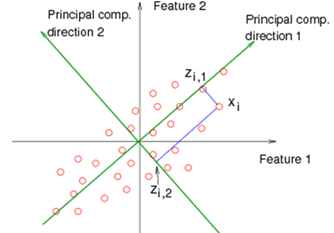 [Speaker Notes: Can be simple mathematical
Or more complex
Like calculating principal components
In this analysis, we’re going to be doing Tasseled Cap, aka Kauth-Thomas]
Review of spectral bands
RS sensors can collect data in all portions of the EM spectrum
 Multispectral sensors have spectral sensitivity limitations (spectral resolution)
 The wavelength ranges recorded by sensors are called bands or “channels”, varies with sensor
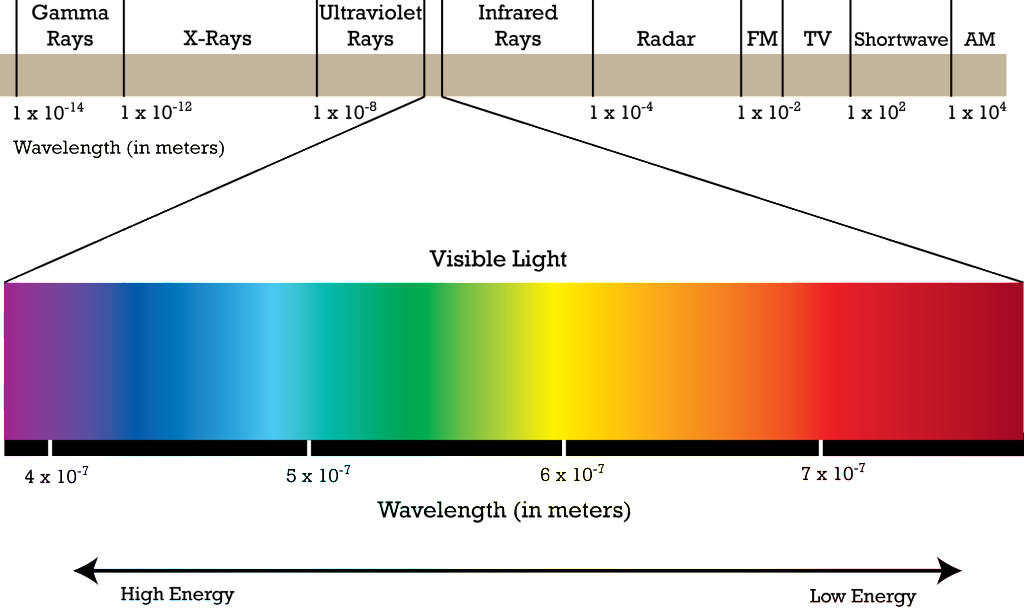 Review of spectral bands
Landsat collects data in 11 “bands” throughout the EM spectrum
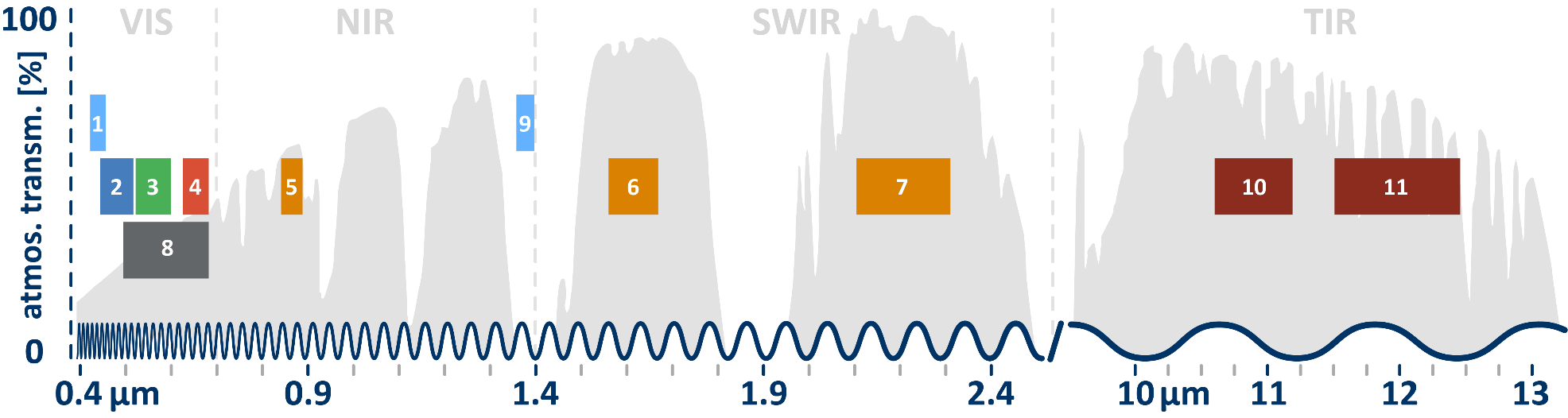 Review of Spectral Signatures
Graphically, the spectral reflectance of green vegetation in the visible wavelengths may be represented as shown...
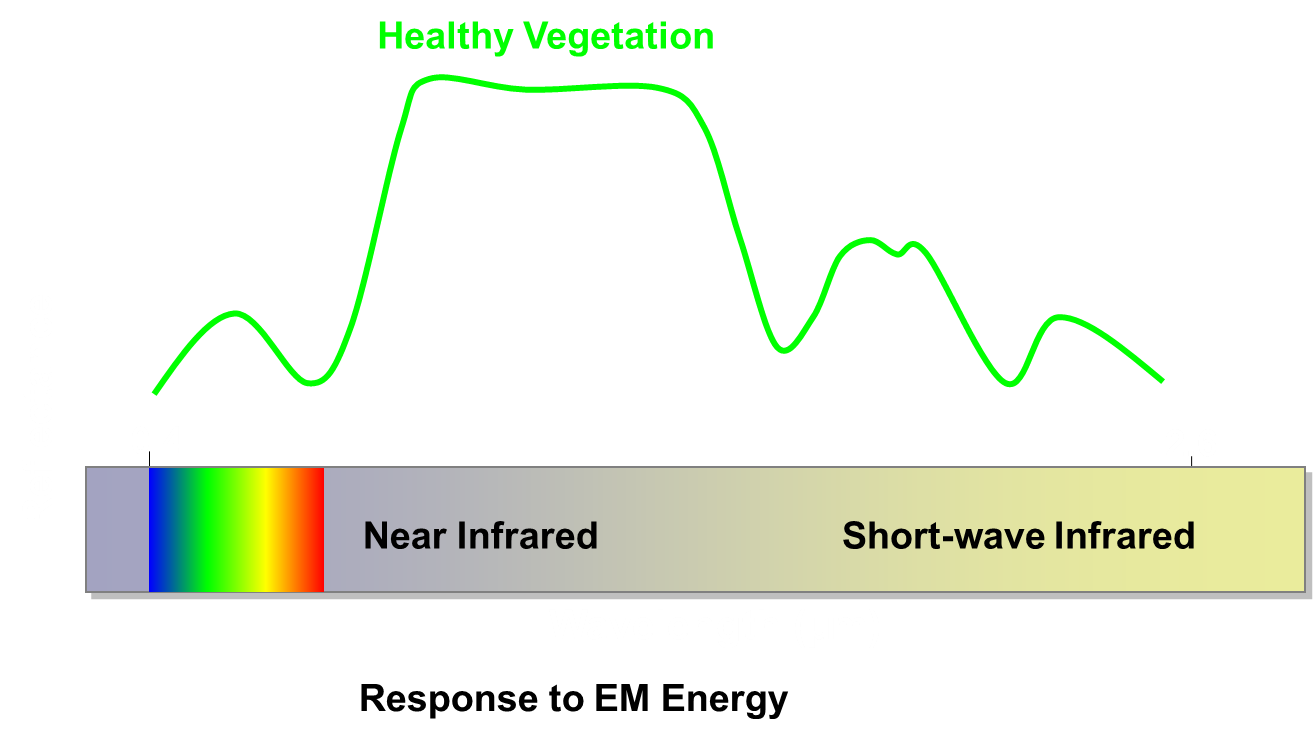 [Speaker Notes: We can take advantage of band ratios in 2 ways:
1st, discrimination of vegetation vs. non-vegetation areas, or classifying vegetation, water, urban areas, bare soil, etc.]
Review of Spectral Signatures
Graphically, the spectral reflectance of green vegetation in the visible wavelengths may be represented as shown...
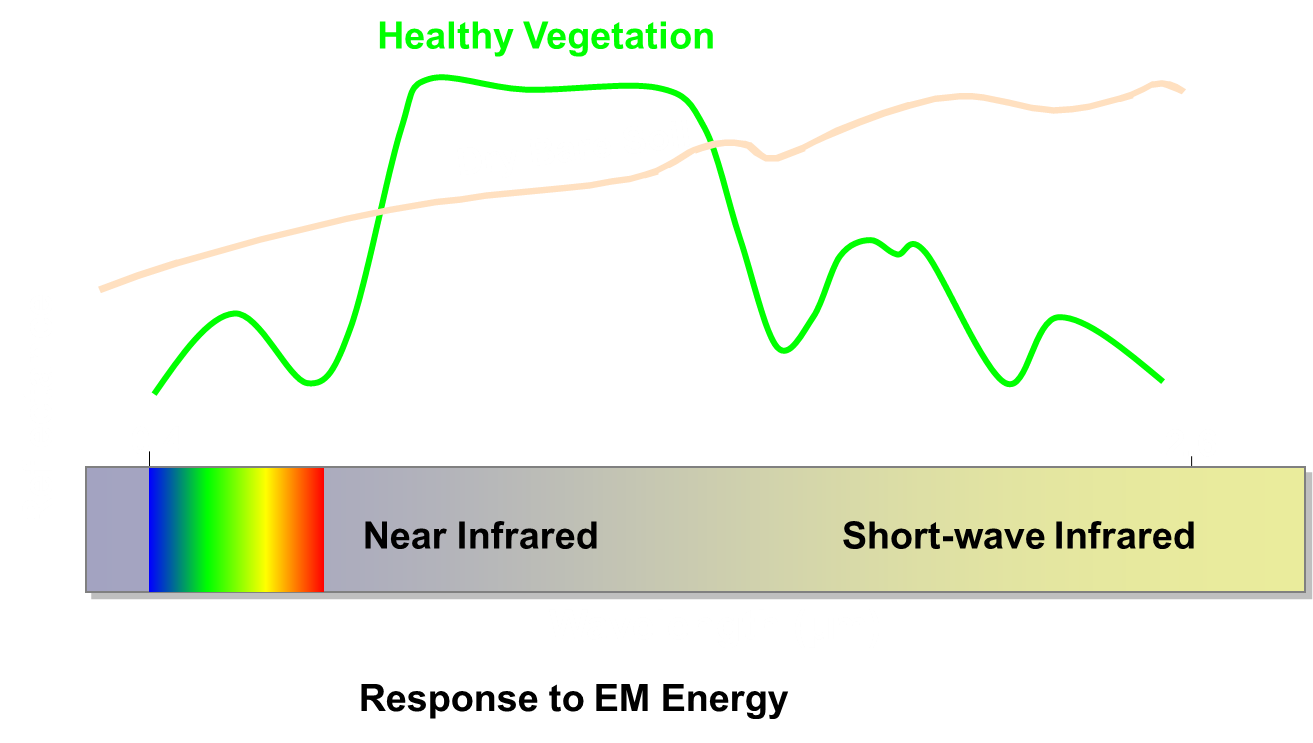 [Speaker Notes: We can take advantage of band ratios in 2 ways:
1st, discrimination of vegetation vs. non-vegetation areas, or classifying vegetation, water, urban areas, bare soil, etc.]
Review of Spectral Signatures
Graphically, the spectral reflectance of green vegetation in the visible wavelengths may be represented as shown...
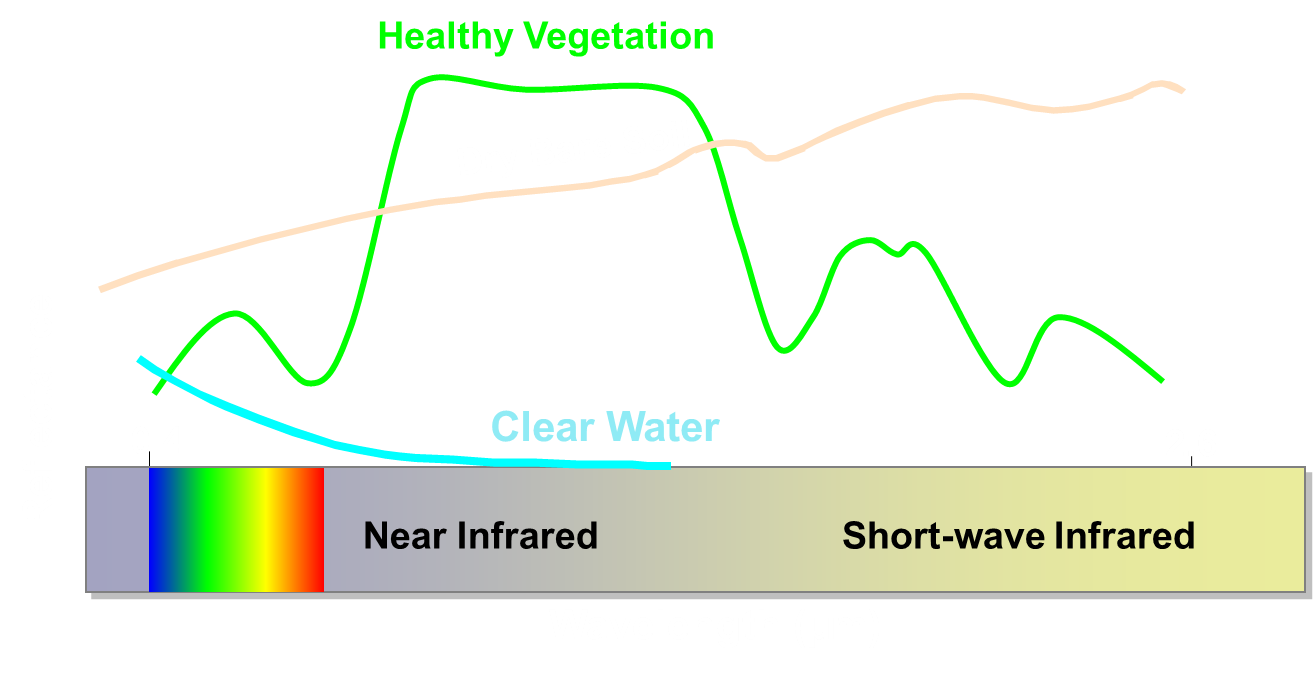 [Speaker Notes: We can take advantage of band ratios in 2 ways:
1st, discrimination of vegetation vs. non-vegetation areas, or classifying vegetation, water, urban areas, bare soil, etc.]
Review of Spectral Signatures
As vegetation becomes unhealthy, spectral response curve changes.
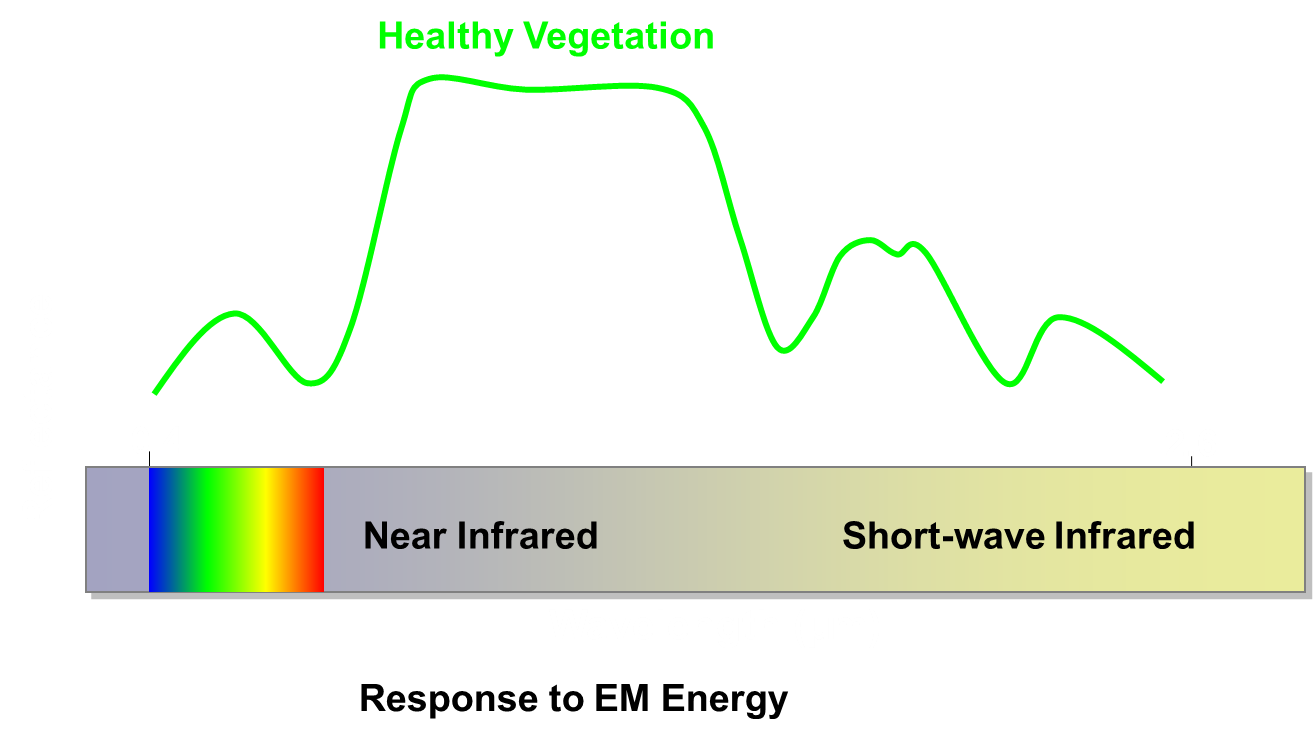 [Speaker Notes: 2nd: As vegetation becomes unhealthy or senesces, its response to near-IR wavelengths is reduced, similar to how we see here.]
Review of Spectral Signatures
As vegetation becomes unhealthy, spectral response curve changes.
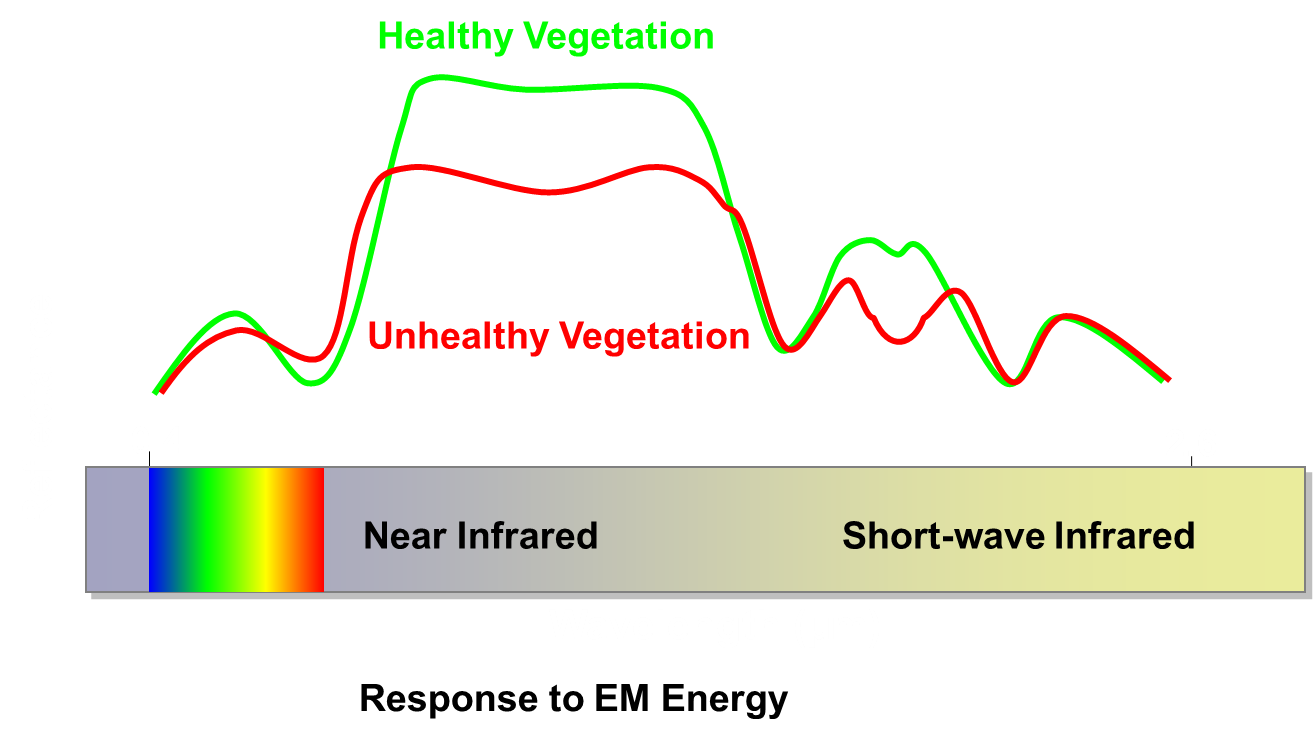 [Speaker Notes: 2nd: As vegetation becomes unhealthy or senesces, its response to near-IR wavelengths is reduced, similar to how we see here.]
Band Ratios
Sensors capture discrete spectral information in ‘bands’ in a small portion of the full spectrum.
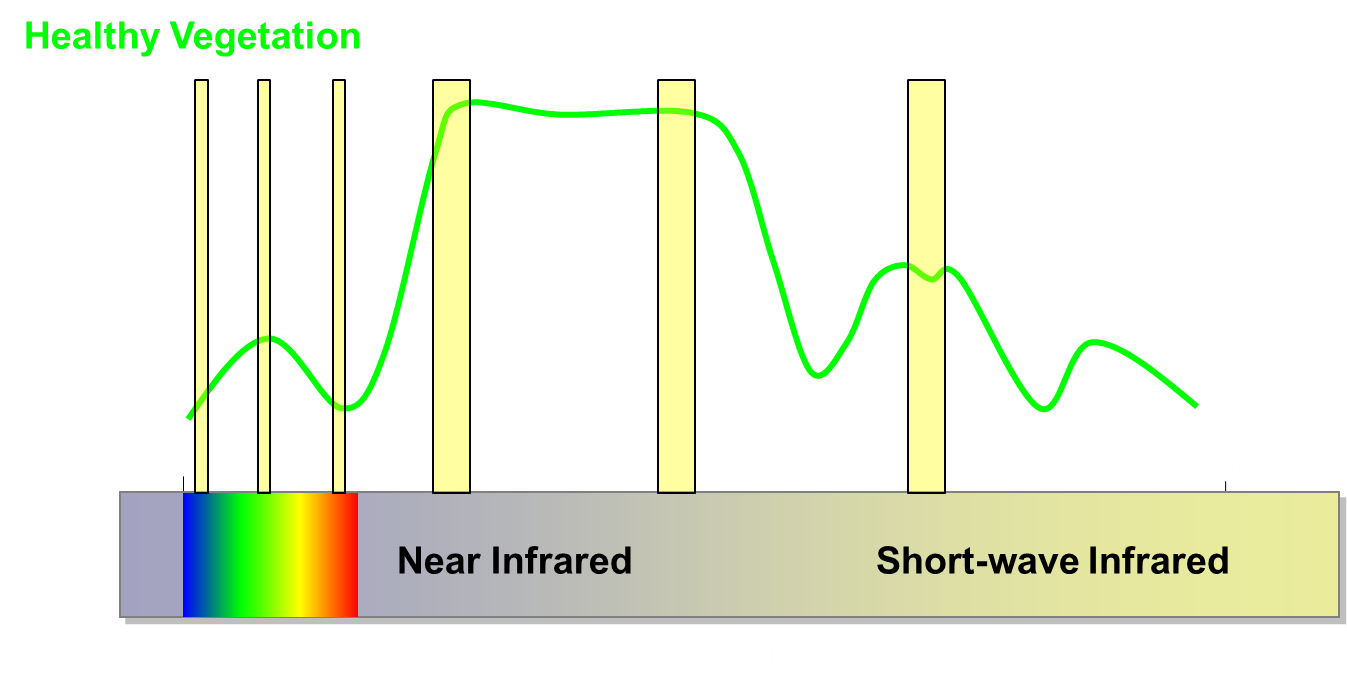 Band Ratios
We can read these values for each pixel, and then do the math for each pixel throughout the entire image.
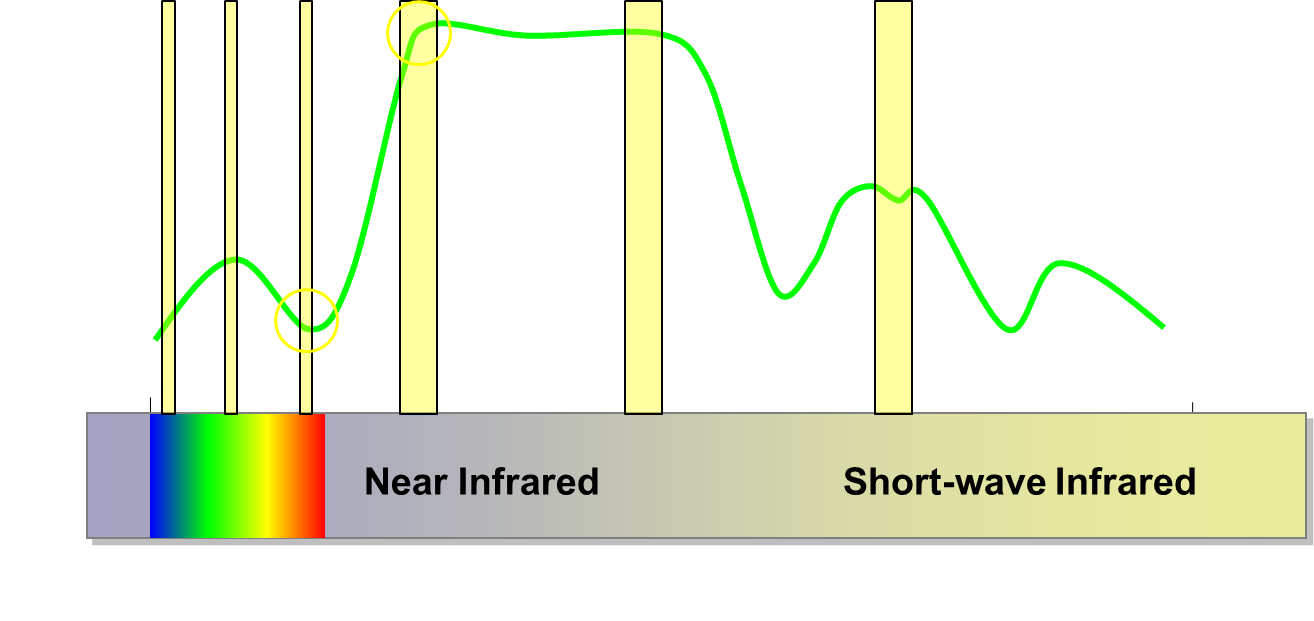 Band Ratios
The simple vegetation ratio is simply Red / NIR, and would be:

43/183 = 0.23
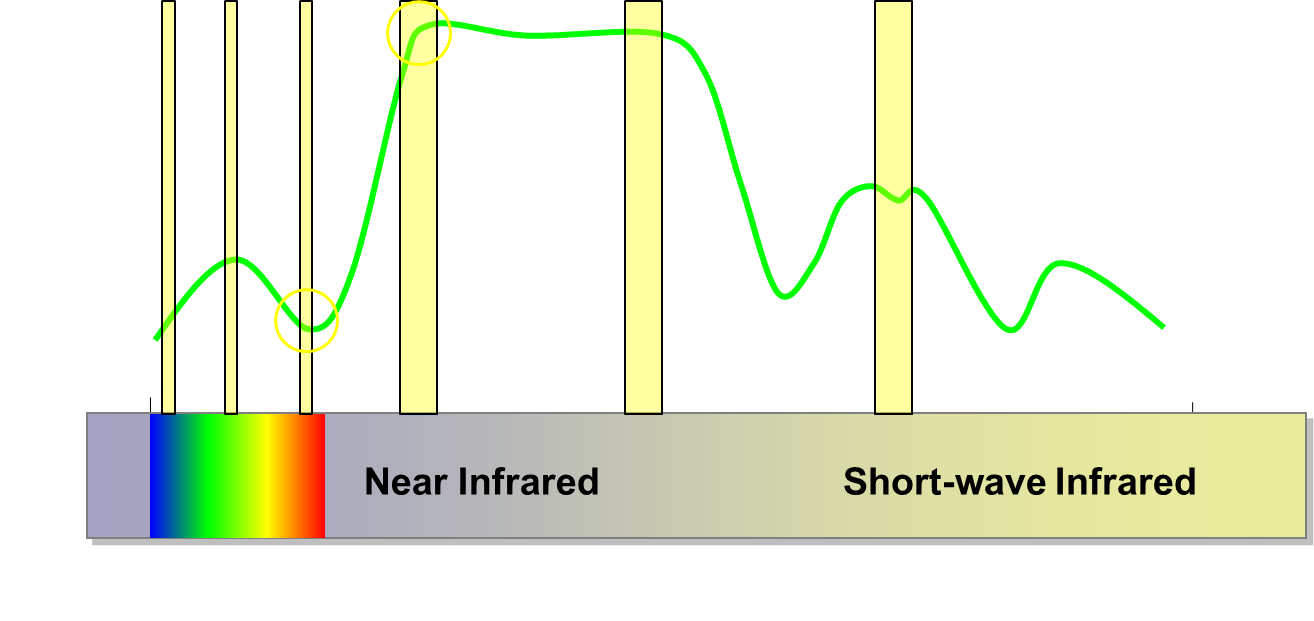 Normalized Difference Vegetation Index
We make use of the spectral response of vegetation to obtain information about the vegetation…
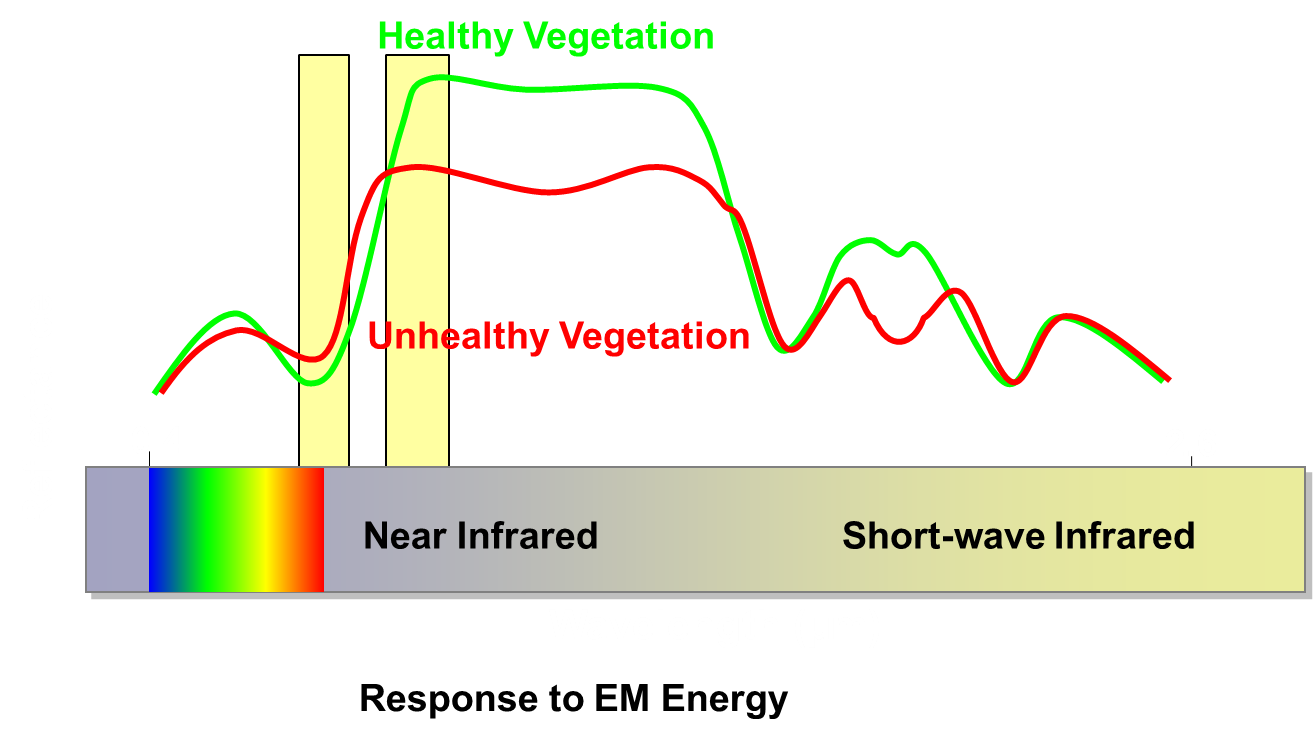 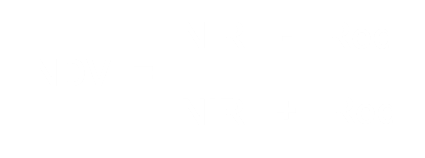 [Speaker Notes: For NDVI, we look again at the red and NIR bands.]
Normalized Difference Vegetation Index
We make use of the spectral response of vegetation to obtain information about the vegetation…
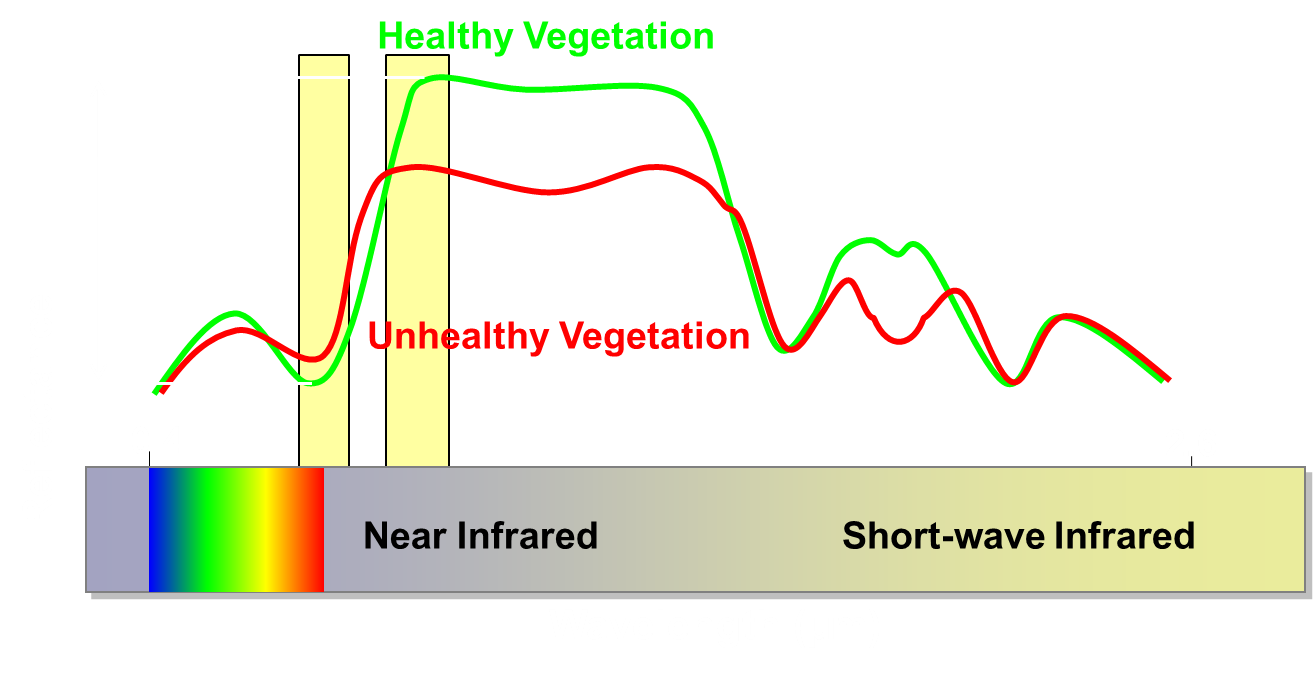 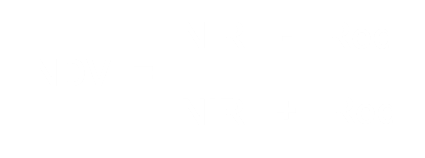 Response to EM Energy
Normalized Difference Vegetation Index
NDVI is lower for unhealthy vegetation
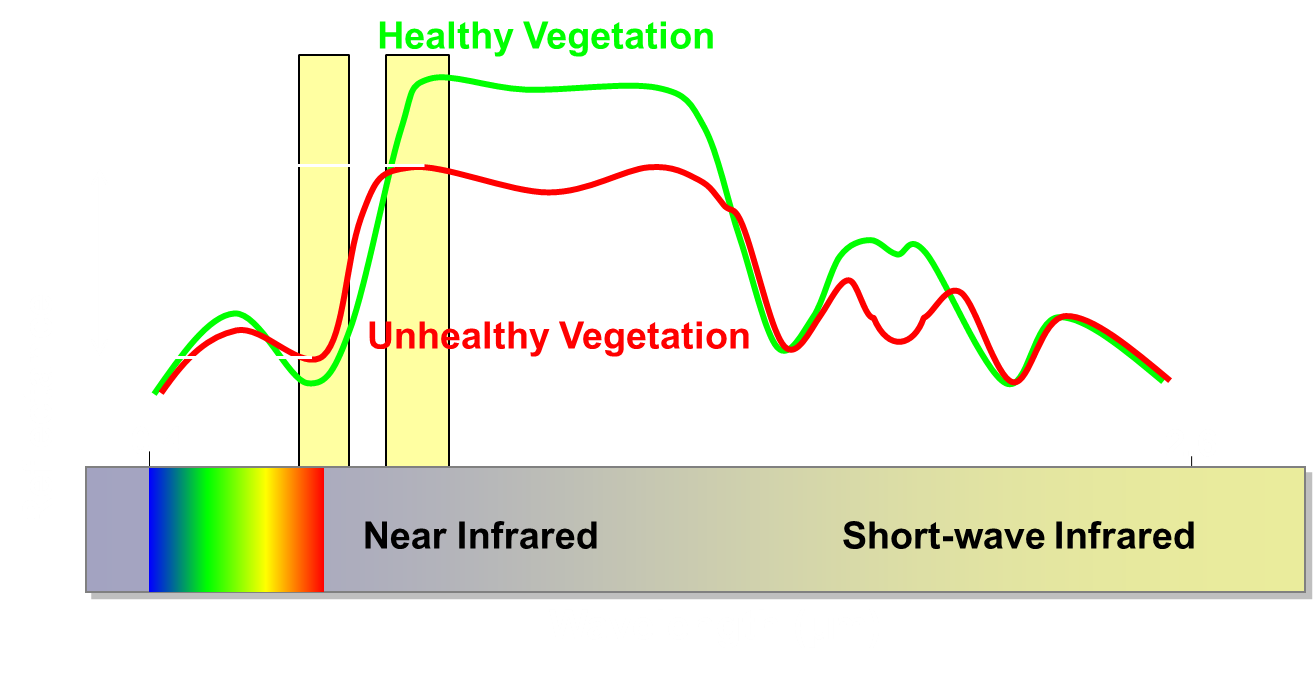 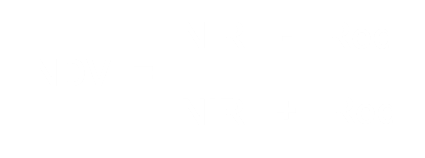 Response to EM Energy
[Speaker Notes: [Watch the multiple animations in this slide.  Let them work, and then describe; don’t anticipate.]

Add calculation of respective NDVI]
Normalized Burn Ratio (NBR)
Works on a similar concept as NDVI
The red band is replaced with a short-wave infrared (SWIR) band
Band 7 for Landsat
Most other sensors have a corresponding band
Improved method for delineating burned areas
Normalized Burned Ratio (NBR)
Burned vegetation has a much different response curve.
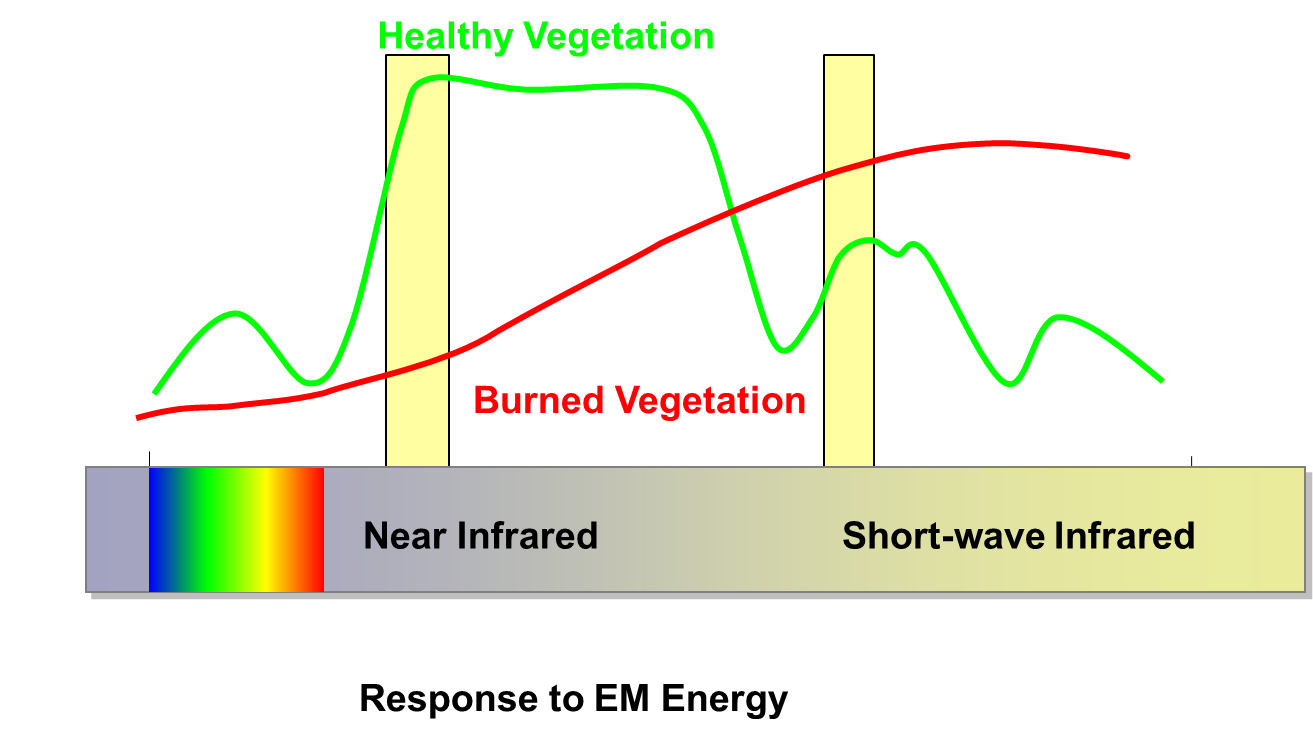 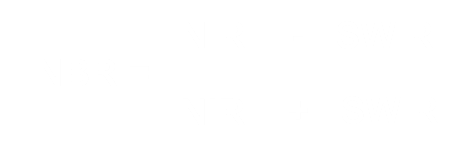 Normalized Burned Ratio (NBR)
We typically use the differenced NBR (dNBR) to provide a quantitative measure of absolute change
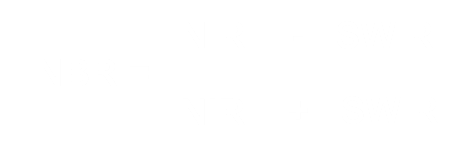 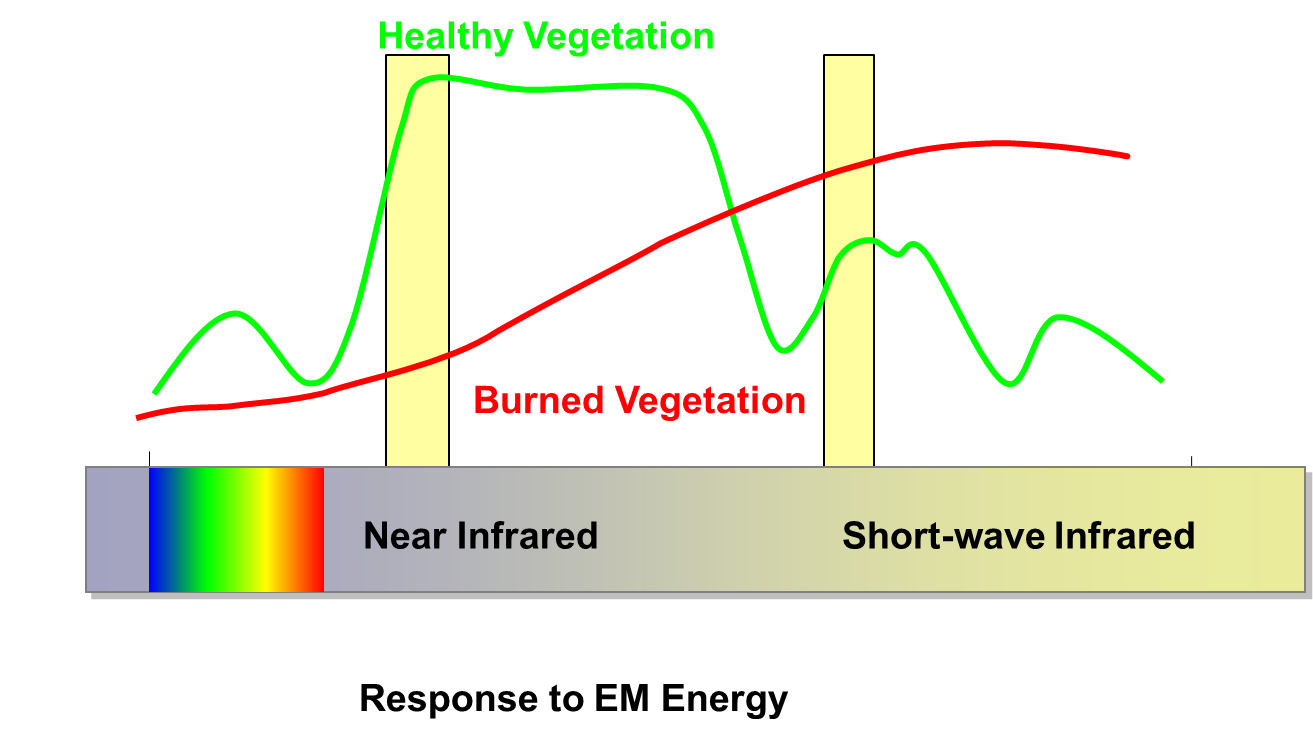 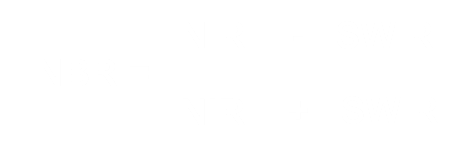 Band Ratios
We take advantage of these ratios to extract information from the imagery
Several indices have been created for vegetation analysis based on band ratios.
The following are a brief survey of indices based on Landsat bands:
B4’ and B5’ indicate response when leaves are at max water content
Image Transformations
What are they?
Linear transformation of multidimensional data
Applies scalars (coefficients) and constants
e.g., principal components
Reduces data dimensionality
Captures as much variation in the data as possible in two or three bands
Typically done with data with much higher dimensionality.
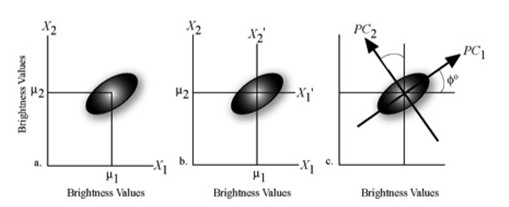 [Speaker Notes: Move this to talk 4!  
Like principal components but components are related to geophysical properties of the scene.  First component is ‘soil brightness’, second component is ‘greenness’ and the third component ‘wetness’.
Explain feature space – pixel 

This transformation reduces the Landsat reflectance bands to three orthogonal indices called brightness, greenness and wetness]
Image transformation – Tasseled Cap
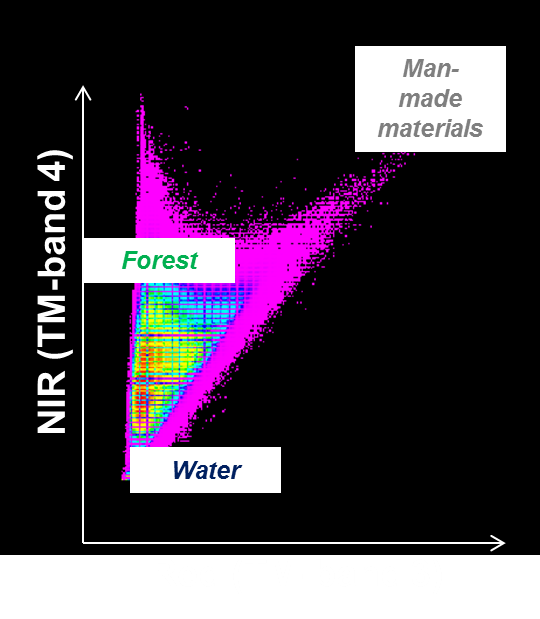 Extracts components related to geophysical properties
First 3 bands of new image
Brightness
Greenness 
Wetness (third orthogonal axis)
Uses coefficients specific to sensor
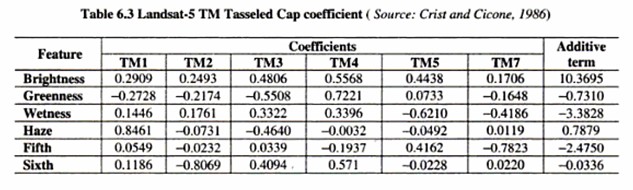 Red
[Speaker Notes: Move this to talk 4!  
Like principal components but components are related to geophysical properties of the scene.  First component is ‘soil brightness’, second component is ‘greenness’ and the third component ‘wetness’.
Explain feature space – pixel 

This transformation reduces the Landsat reflectance bands to three orthogonal indices called brightness, greenness and wetness

Consider replacing tasseled cap plot]
Image transformation – Tasseled Cap
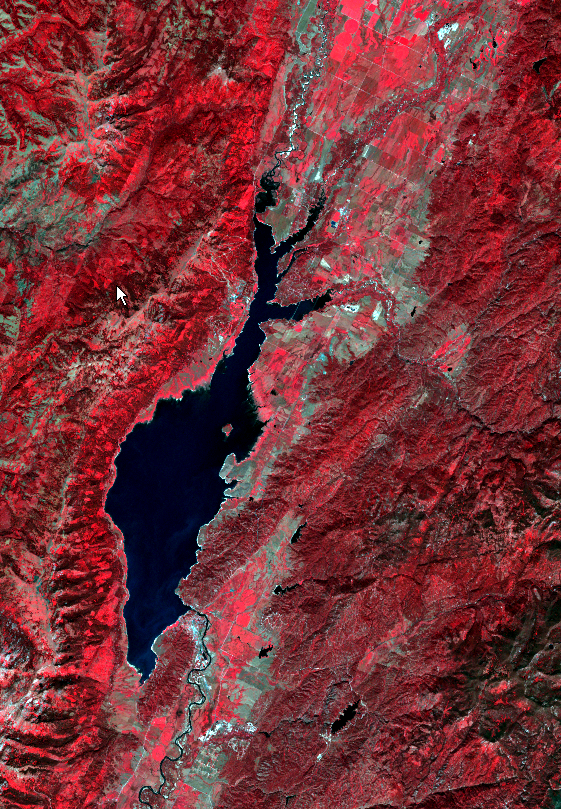 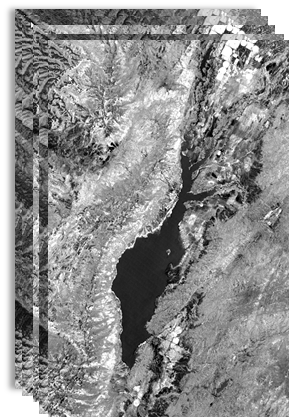 7-band Landsat TM5 image
Greenness
Wetness
Brightness
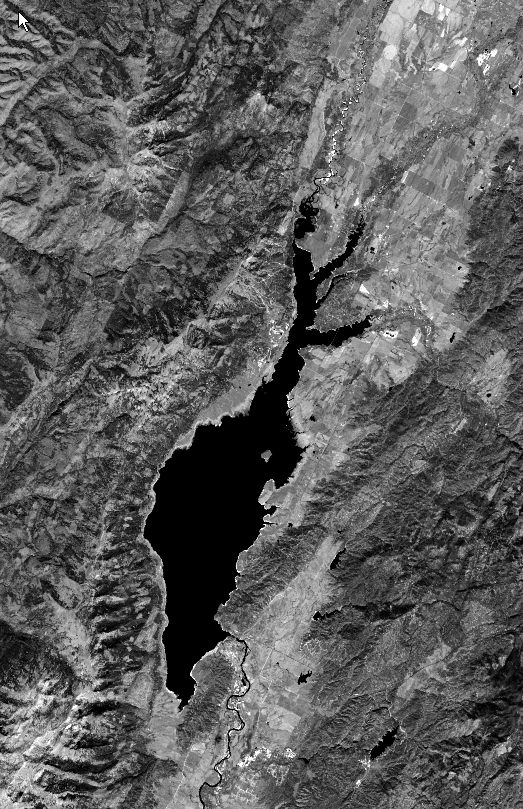 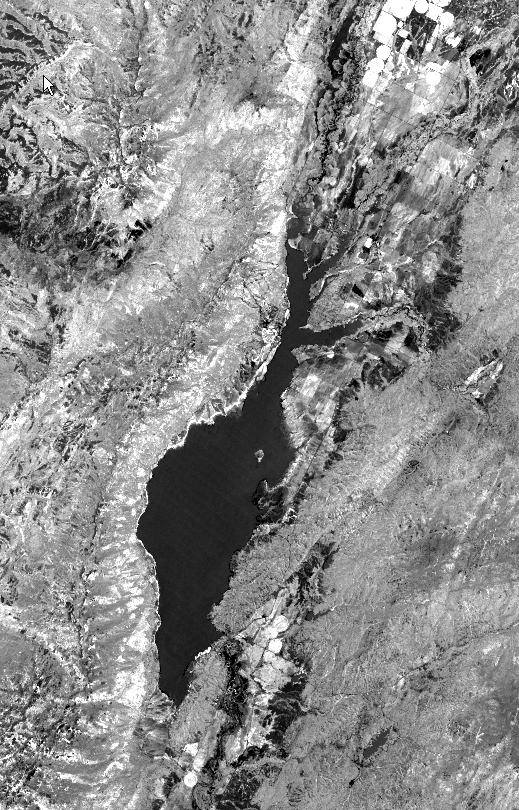 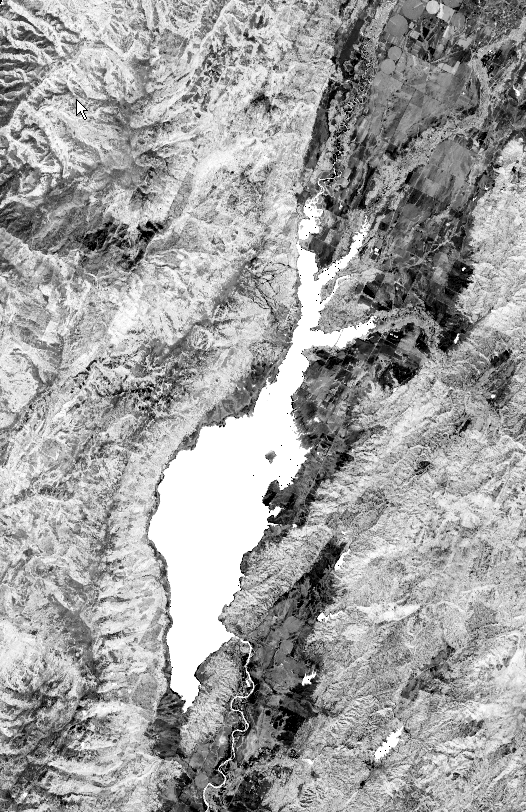 3-band Tasseled Cap image
[Speaker Notes: Upper right image: we normally use red, green, blue, or NIR, red, green as shown here to view data.]
Image transformation – Tasseled Cap
7-band Landsat TM5 image
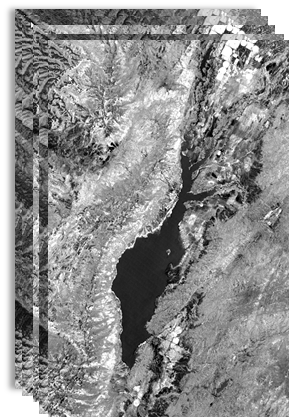 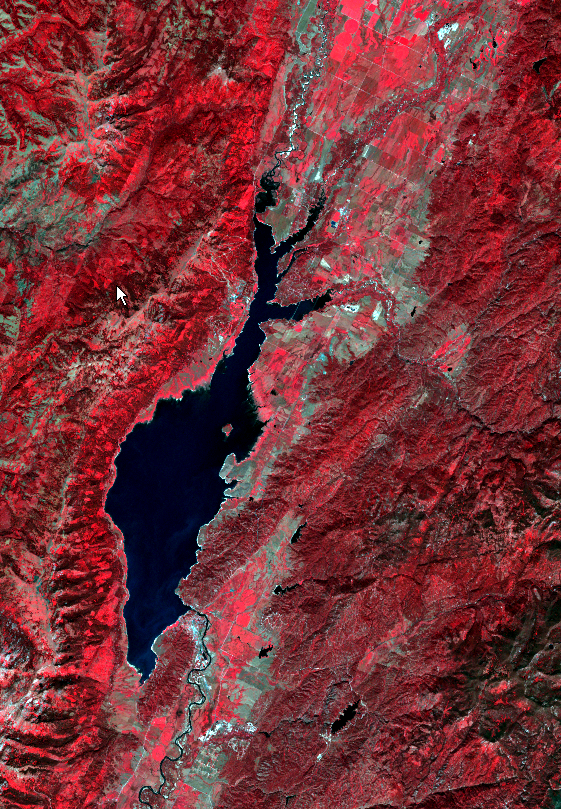 [Speaker Notes: Upper right image: we normally use red, green, blue, or NIR, red, green as shown here to view data.]
Image transformation – Tasseled Cap
3-band Tasseled Cap image
Brightness
Wetness
Greenness
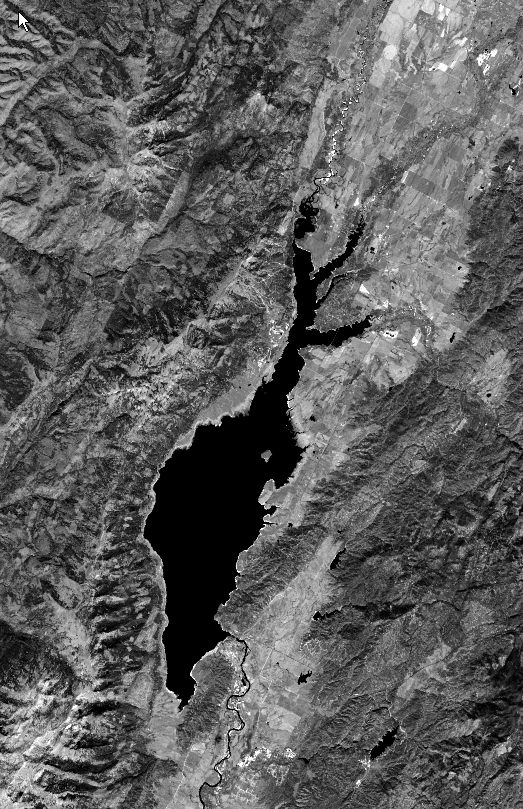 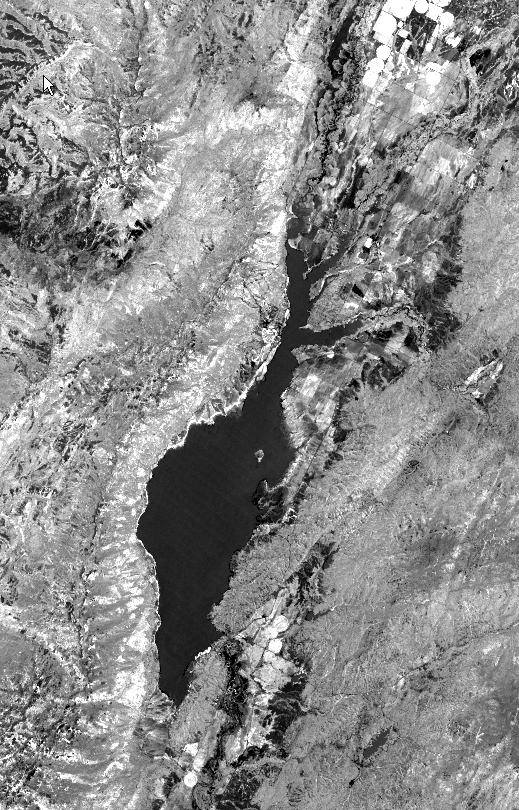 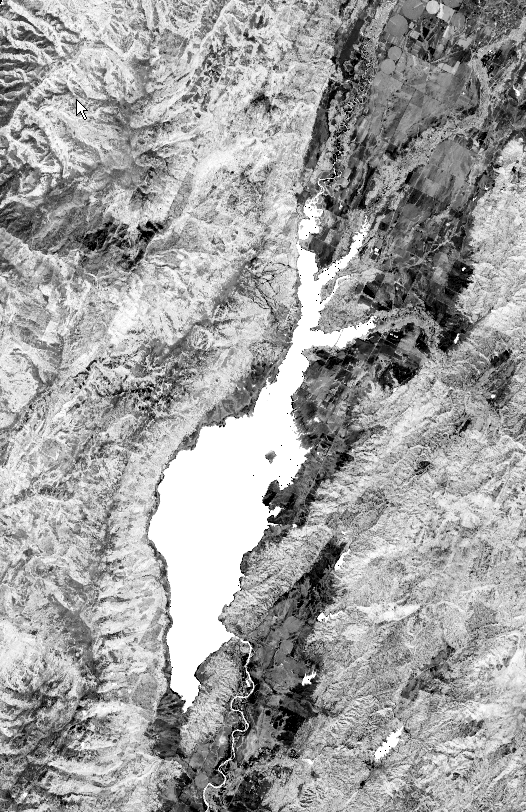 [Speaker Notes: Upper right image: we normally use red, green, blue, or NIR, red, green as shown here to view data.]
Using image enhancements to map change
In Exercise 3, you will
learn how to create band ratios and image transformations using ArcGIS
investigate how certain landscape features appear through the lenses of different image enhancements
observe differences in images/bands when landscape changes have occurred
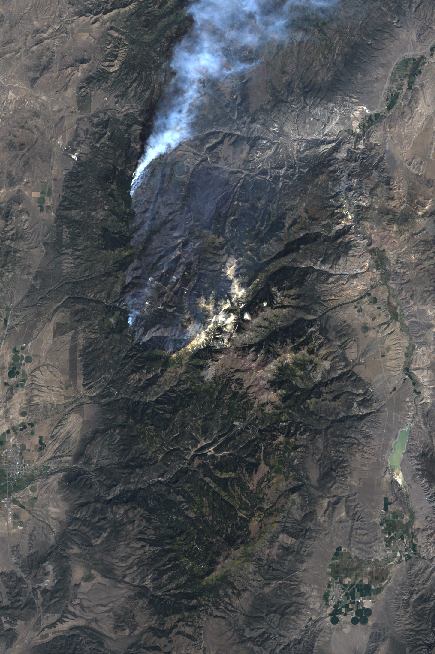 Demonstration
Exercise 3: Image Enhancements in ArcGIS